Бухгалтерський облік: періоди розвитку
1
План

1. Періодизація розвитку бухгалтерського обліку в обліковій літературі
2. Облікове мистецтво раннього Середньовіччя
3. Початок наукової розробки бухгалтерського обліку
2
1. Періодизація розвитку бухгалтерського обліку в обліковій літературі
Що таке бухгалтерський облік і чому сьогодні, при переході до ринкових відносин, зростає інтерес до цієї науки з боку облікових працівників, підприємців та інших учасників ринку?
3
Скільки існує процес обміну (бартерного або грошового) — стільки існує облік. 
Система подвійного запису бере свій початок в окремих торговельних центрах Північної Італії в XIII-XIV ст. 
Перше свідоцтво повної системи подвійної бухгалтерії знайдено в муніципальних записах Генуї, датованих 1340 роком. 
Фрагментарні записи більш раннього періоду були знайдені в рахунках Gіоvаnnа Fагоlfі & Соmраnу, флорентійської торговельної фірми (1299-1300), а також фірми Rinierі Fіnі & Вгоthегs, яка торгувала на відомому в той час ярмарку провінції Шампань у Франції.
4
коли все ж таки виникла бухгалтерія, вчені дають наступні відповіді:
6 тис. років тому, тобто тоді, коли почалася цілеспрямована реєстрація фактів господарського життя; 
500 років тому, коли вийшла відома в усьому світі праця Луки Пачолі і почалося письмове обґрунтування обліку;
 і, нарешті, 100 років тому, коли з'явилися перші теоретичні розробки.
5
Визначення рахівництва в обліковій літературі кінця ХІХ-початку ХХ століття
6
Визначення рахівництва в обліковій літературі кінця ХІХ-початку ХХ століття
7
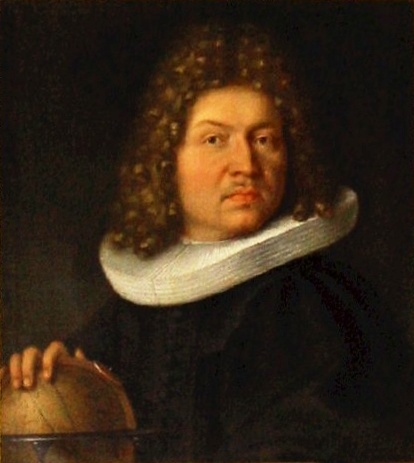 Я́коб Берну́ллі (6 січня 1655 (27 грудня 1654 ст. с.)
8
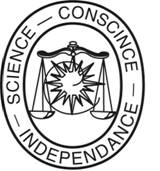 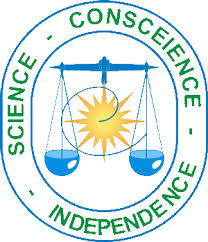 "Наука, довіра, незалежність".
9
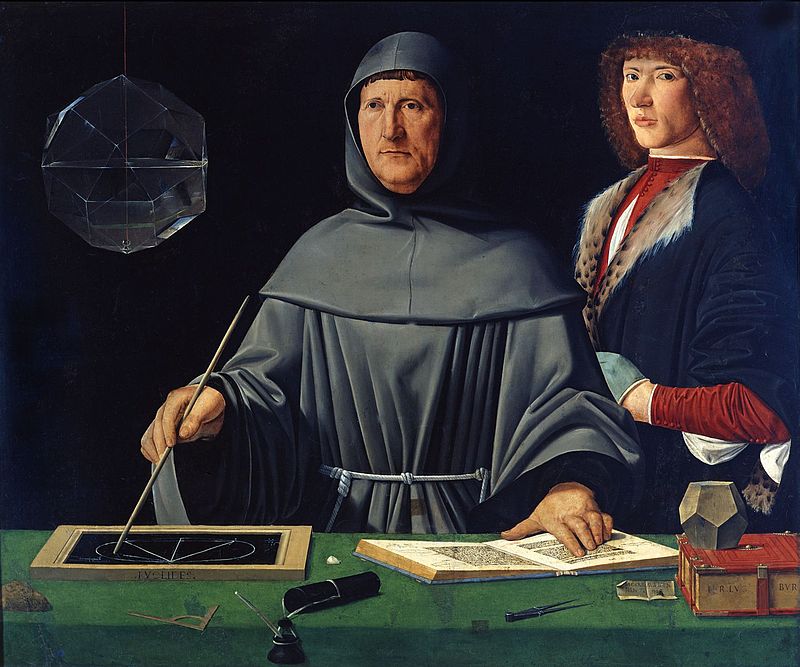 Лука Пачолі, фра Лука Бартоломея де Пачолі 
(Fra Luca Bartolomeo de Pacioli) (близько 1445—1517) — італійський чернець, математик, засновник принципів сучасного бухгалтерского обліку.
10
Підходи різних авторів до вивчення історії бухгалтерського обліку
11
виділяють чотири основних періоди розвитку бухгалтерського обліку:
12
Четвертий період доцільно поділити на дві основні стадії.
Перша стадія, що охоплює період до середини XX ст., характеризується розробкою базових принципів об'єктивної оцінки майново-правового стану самостійно господарюючого суб'єкту, галузевого напрямку в побудові системи бухгалтерського обліку, розширенням державної регламентації національних систем і звітності бухгалтерського обліку.
Друга стадія - з середини XX ст. до наших днів -характеризується розробкою принципів оцінки майново-правового стану господарюючих суб'єктів в умовах зовнішнього ринкового середовища і у зв'язку з прийняттям ефективних господарських рішень для отримання майбутньої економічної вигоди.
13
2. Облікове мистецтво раннього Середньовіччя
Серед основних факторів, які відчутно вплинули на розвиток облікового мистецтва в епоху раннього Середньовіччя, можна назвати наступні:
1)масове переселення народів з Азії в Європу;
 2) значний вплив арабської культури на культуру народів Європи;
3) зростаюче значення церкви та її збагачення;
 4) хрестові походи;
5) господарський устрій та побут населення раннього Середньовіччя.
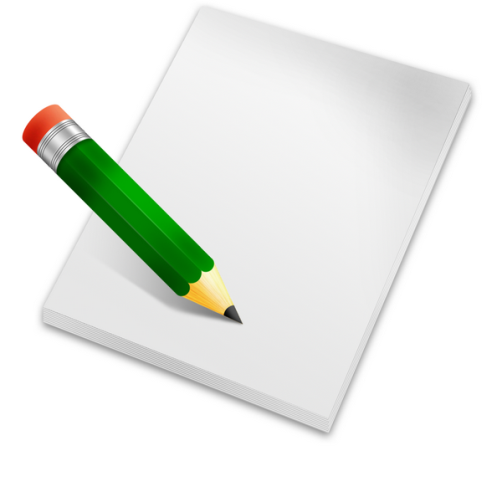 14
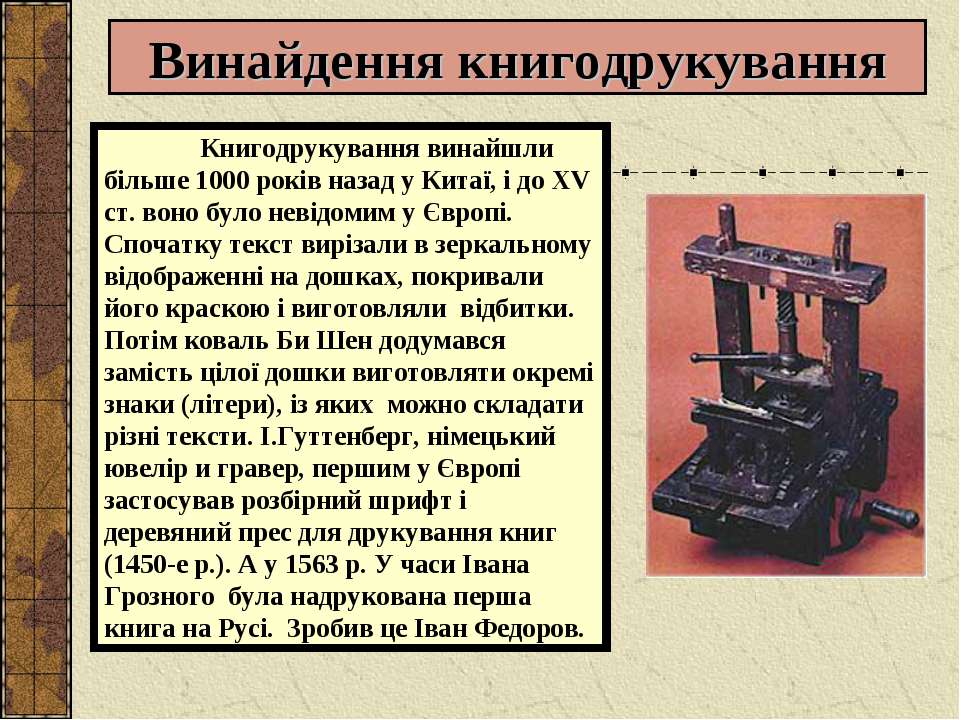 15
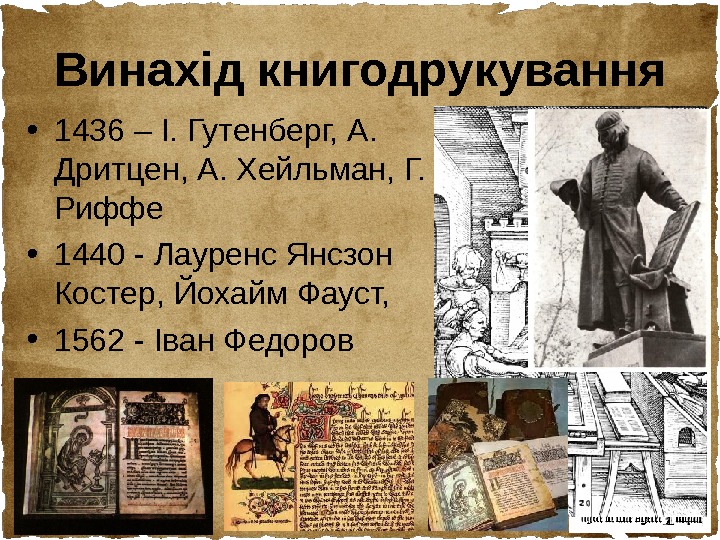 16
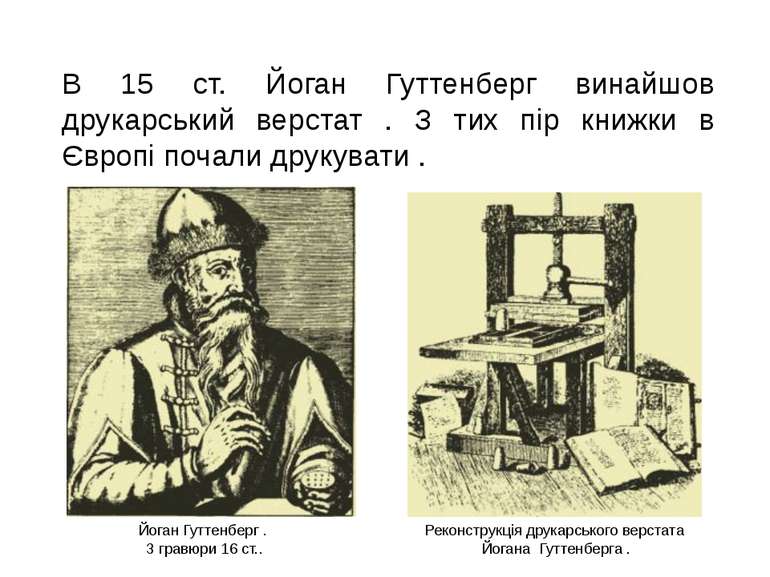 17
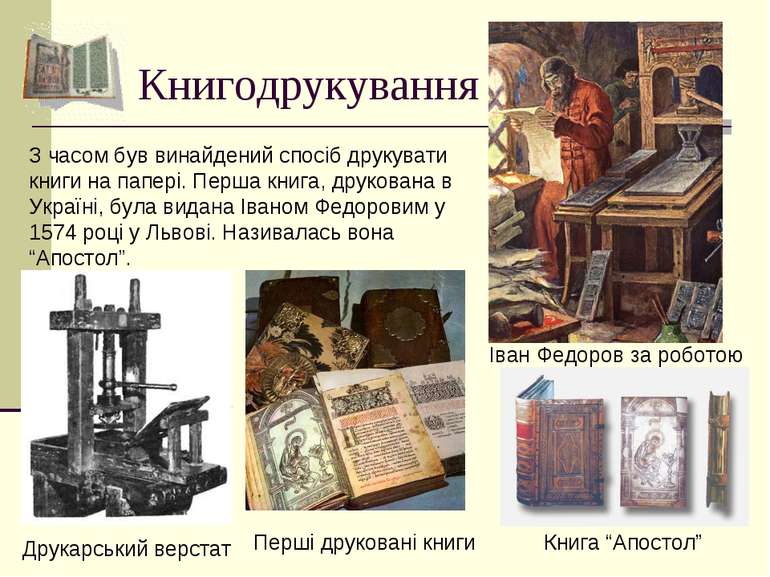 18
Римі встановлені та затверджені
19
Появу терміна «бухгалтер», а звідси – і «бухгалтерія», історики датують середніми віками. 
Імператор Максиміліан у 1498 р. наказав, щоб у його камері (казначействі) в Інсбруку був надійний та акуратний писар, який би міг належно вести книги і називався «бухгалтером». 
В історичних екскурсах відзначається, що вперше бухгалтером був названий Х. Штехер.
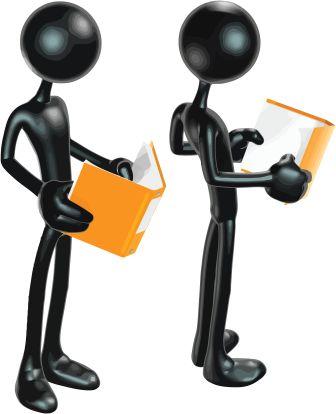 20
Як організована система бухгалтерський облік у ХV ст.. набув і документального підтвердження.
Першою публічно-оприлюдненою працею з бухгалтерського обліку вважають роботу, розроблену в Дубровнику і Неаполі у 1458 р. Бенедиктом Котрульї «Про торгівлю і досконалого купця».
вийшла друком ця праця лише в 1573 р. 
У 1602 р її було видано повторно, а раніше – в 1582 р. – перекладено французькою мовою та видано в Ліоні
21
Подвійний запис
дата його виникнення не встановлена й до теперішнього часу. 
Професор Р. де Рувер у роботі «Як виникла подвійна бухгалтерія», перекладеній російською мовою і виданій у Росії в 1958 р., стверджує, що подвійна бухгалтерія зародилася в Італії між 1250-1350 роками.
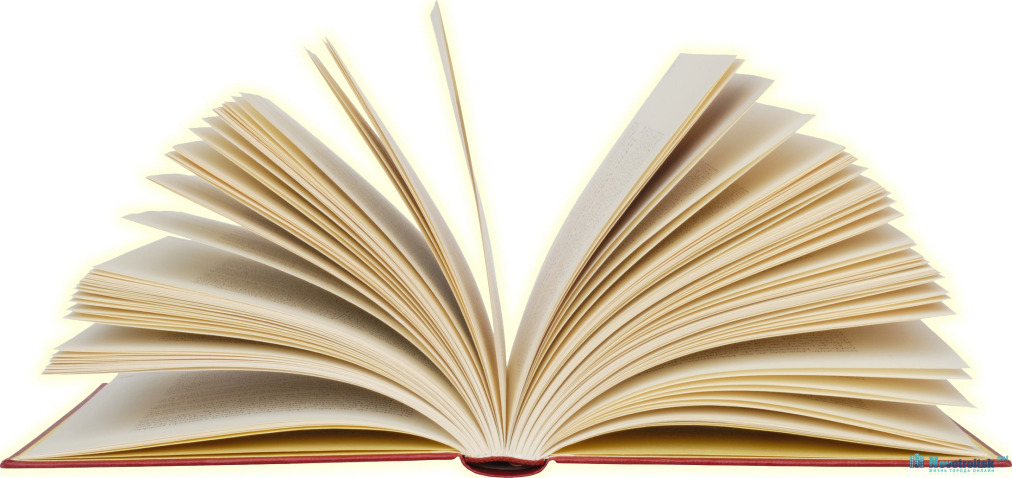 22
3. Початок наукової розробки бухгалтерського обліку
Першою посадовою особою, яка отримала звання бух­галтера, був Христофор Штехер. діловод Інсбрукської облікової палати.
В Же­невському державному музеї зберігається Указ імператора Максиміліана І від 13 лютого 1498 р. Стаття 5 цього Указу передбачала:

«Наказуємо діловода нашої палати, довіреного і старанного писця, який веде книги, віднині називати бухгалтером, яким повинен тепер бути Христофор Штехер, а до нього в допомогу дати писця палати, на ім'я. Ульрих Мерингер, який повинен також бути присутнім на всіх нарадах що стосуються рахівництва»
23
24
А.Ч.Літтлтон робить висновок:     
  умови розвитку торгівлі, капіталу і кредиту в середні віки суттєво відрізнялись від тих, що були в часи античності. І стає все більш очевидним, що ці супутні умови настільки змінили масштаби розповсюдження торгівлі і цілі використання капіталу та кредиту, що ці елементи (торгівля, капітал, кредит) вперше змогли стати плідним підґрунтям для розвитку рахівництва. Тепер вони прямо призводили до розвитку подвійного запису.
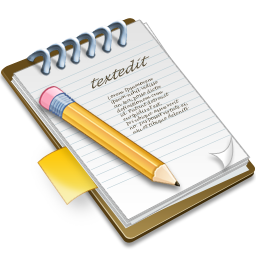 25
Прості позначки римлян вже не задовольняли нових потреб торгівлі: у бан­ках почали з'являтись нові форми рахунків, до записів застосовувались нові комбінації, що сприяло виникненню та розвитку системи подвійної бухгалтерії.
Подібний запис, датований 1382 р., знаходиться у державному архіві Флоренції.
У міському архіві у Гамбурзі зберігається Меморіал Віко Іоганна Гелдерна, що відноситься до 1367 р., а в Аугсбурзькій бібліотеці - Головна книга Антона Фугера за 1413-1427 рр.
26
Подвійна бухгалтерія в працях італійських авторів
саме в муніципальних записах Генуї знайдено перше свідоцтво повної системи подвійної бухгалтерії (1340). До Італії приїздили вчитися рахівництву з-за кордону.
Видатний німецький філософ О. Шпенглер відзначав, що три великих генія змінили світ: 
X. Колумб (1451-1506), 
М. Копернік (1473-1534), 
Л. Пачолі (1445-1517).
 
Всі вони - представники однієї епохи, до того ж двоє з них – італійці.
27
Першим літературним твором з бухгалтерії стала праця, написана в Неаполі в 1458 р. Венедиктом Котрулі "Про торгівлю і досконалого купця", хоча надрукована вона була лише в 1573 р.
В. Котрулі рекомендував вести три книги для запису операцій, які здій­снюються купцем, а саме: Головну книгу, Журнал та Меморіал. 

Крім Головної книги, Меморіалу та чорнової пам'ятної книги, купець повинен був вести ще дві-три книги, а саме: книгу для реєстрації рахунків-фактур, що відправляються, книгу для копій всіх ділових листів та ще будь-яку книгу, якщо у ній виникне потреба.
28
Хоч Лука Пачолі і не був винахідником подвійної бухгалтерії, він справедливо вважається першим автором, який виклав основні прийоми подвійного запису господарських операцій.
В своїй праці Л. Пачолі дослідив замкнену систему рахунків з рахунком Капіталу в центрі, яскраво відобразив в структурі бухгалтерського обліку нові виробничі відносини, що стали результатом розкладу феодального суспільства. Л. Пачолі боровся проти феодалізму, який розкладався і підвищував роль торгового капіталу.
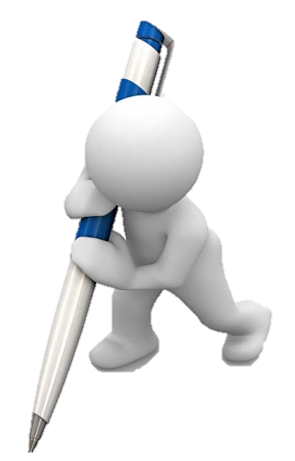 29
Крім цих трьох книг венеціанські купці вели копіювальну книгу (для копій листів) та інвентарну книгу, яка містила докладний перепис всього майна.
Облік валютних операцій за часів Л. Пачолі був не менш актуальним, ніж в наші часи. За таких умов виникало два питання:
1) як перевести одну грошову одиницю в іншу; 
2) як відобразити прибуток або збиток, які при цьому виникають.
30
Результат від реалізації визначався окремо по кожному товару. Для цього по дебету аналітичних рахунків товарів обліковувалась купівельна вартість товарів разом з витратами по перевезенню, а по кредиту продажна вартість. Результати від реалізації (Р) визначались за формулою:
Р=Ко-(Пс+До-Кс),

де: Ко - кредитовий оборот; Пс - початкове сальдо; До - дебетовий оборот; Кс - кінцеве сальдо.
31
Значним досягненням Л. Пачолі була наведена в главі 9 Трактату перша класифікація розрахунків за товари, виходячи з джерел покриття заборгованості:
32
Цікавий підхід Л.Пачолі до класифікації витрат обігу з виділенням трьох ознак: 
по відношенню до підприємства, 
товару і 
господарського процесу. 

Виходячи з такого поділу, всі витрати поділялись на
 торгові і домашні, 
прямі і непрямі, 
звичайні і надзвичайні.
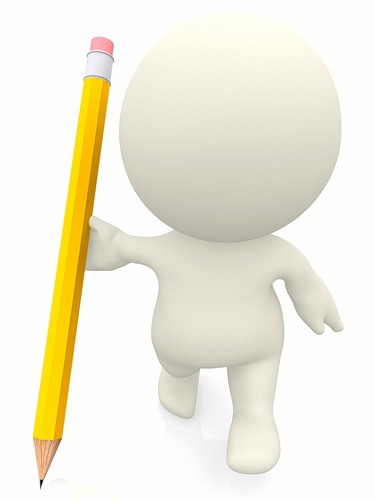 33
В трактаті іншого італійського вченого - Л. Флорі - знаходимо першу спробу господарської класифікації і певні удосконалення порядку ведення бухгалтерських записів.

Пізніше, вже в XVII ст., Італія збагатила світову облікову думку значними дослідженнями вчених цієї країни. 
Серед них можна назвати Антоніо Маскетгі із Венеції, який досліджував взаємозв'язок рахунку Збитків і прибутків з рахунком Капіталу, 
а також Маттео Майнарді із Болоньї, який ввів у практику спеціальну копіювальну книгу, що стала джерелом для складання статей Меморіалу.
34
Дякую за 
увагу
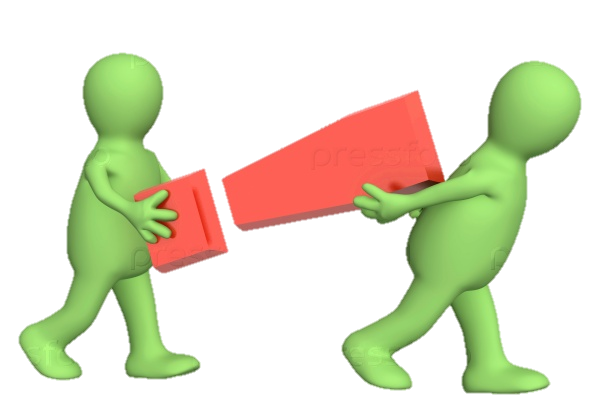 35